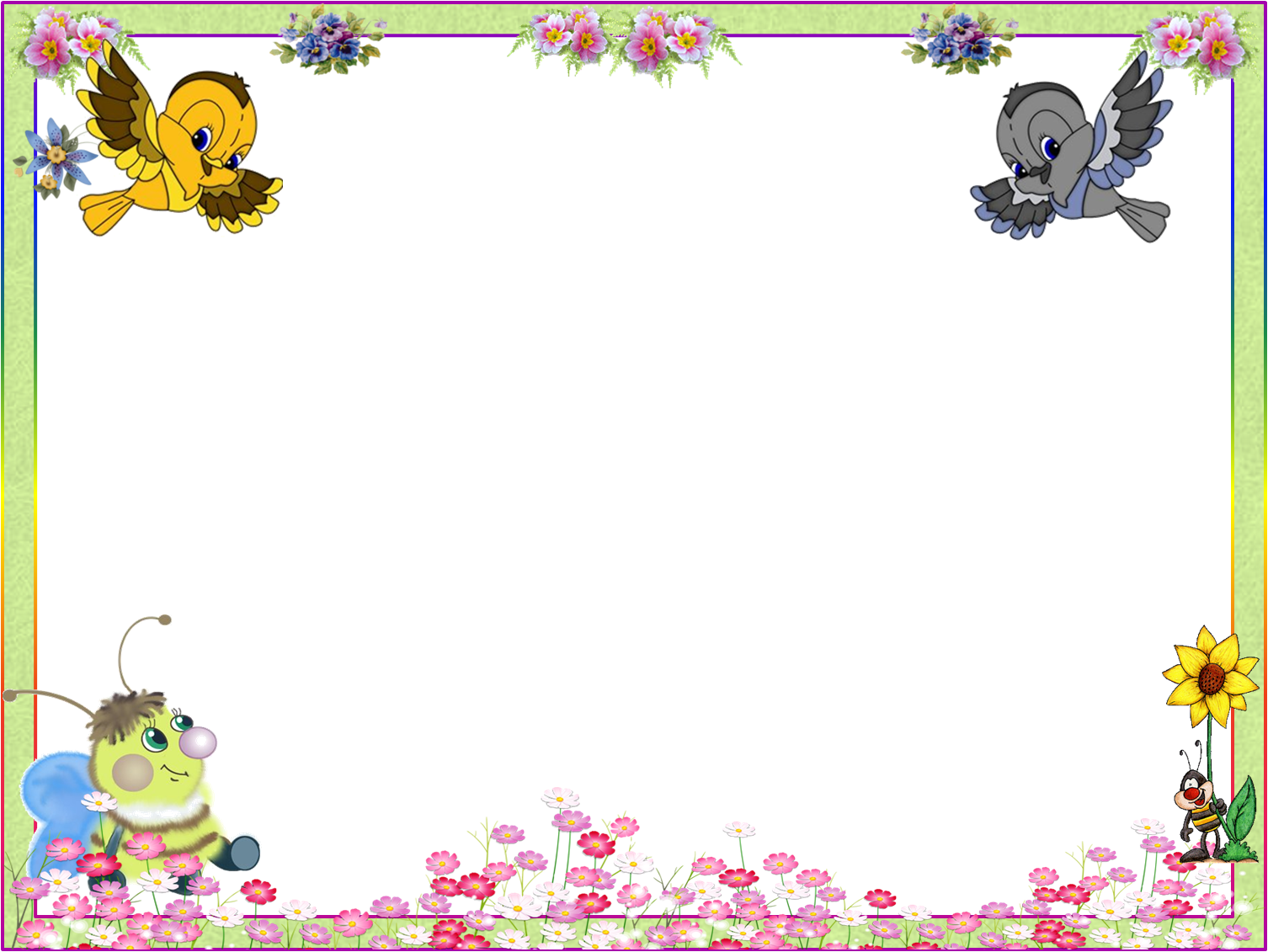 Самая действенная,закаливающая процедура – это прогулка
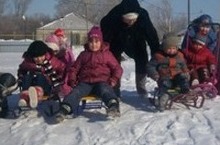 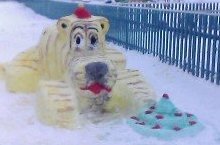 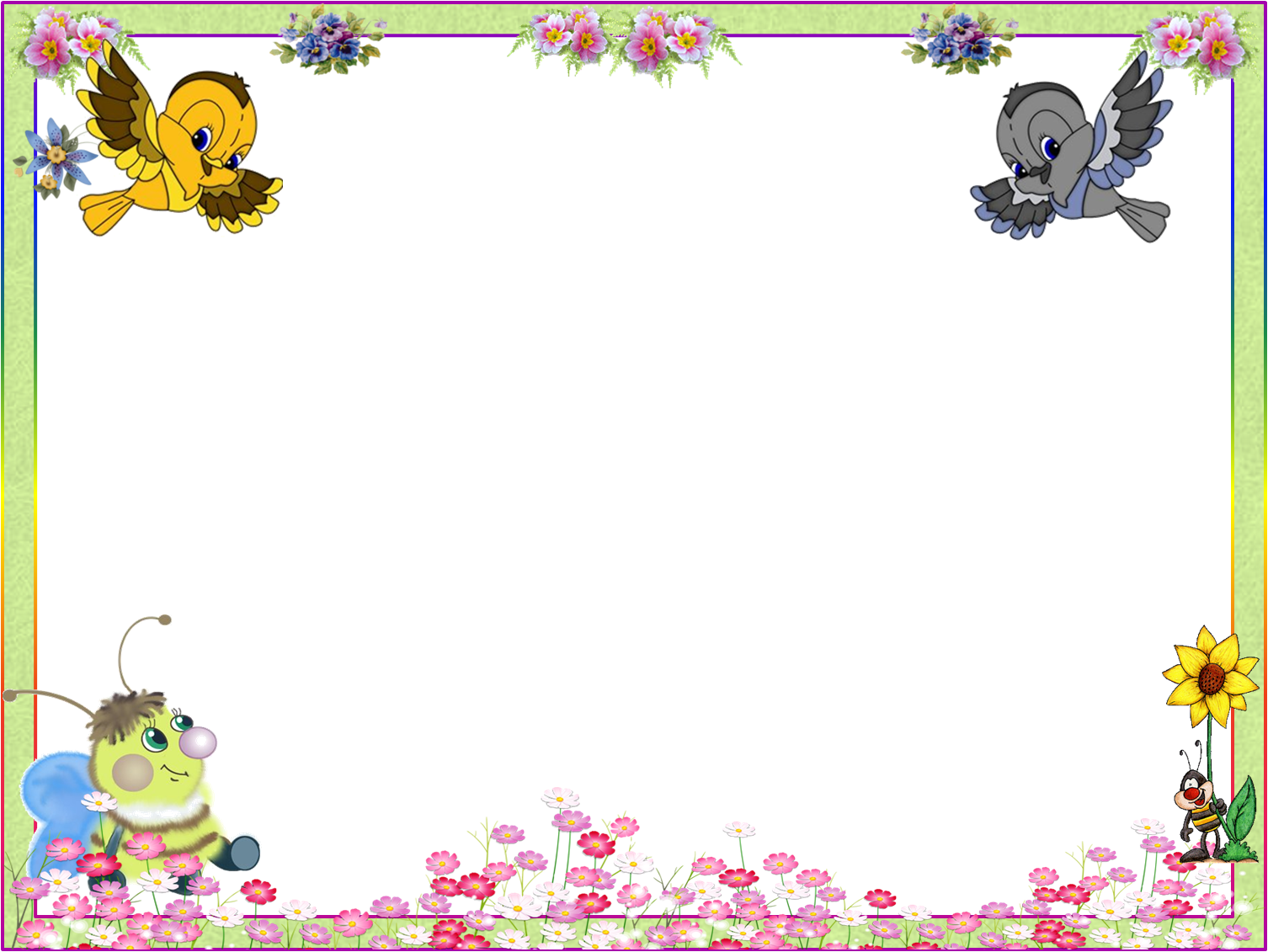 Дыхательнаягимнастика
Дует ветерок, качаются листочки
И поют свои песенки осенние листочки
На веточках сидят, осенние листочки
Детям говорят; Осиновый – а-а-а-…
Рябиновый –и-и-и…Березовый – о-о-о…
Дубовый –у-у-у…
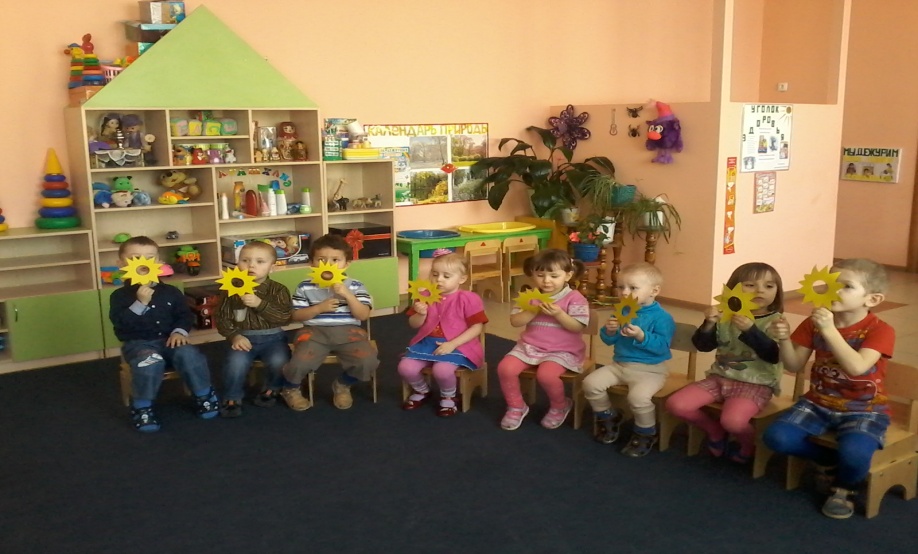 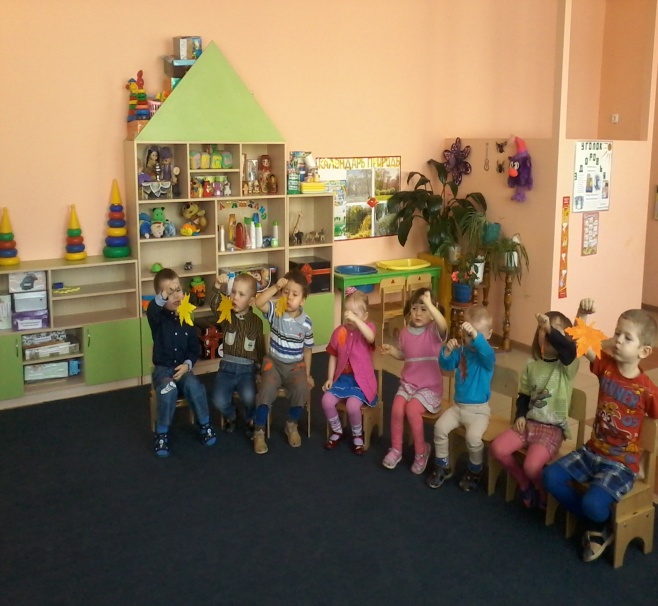 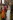 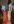 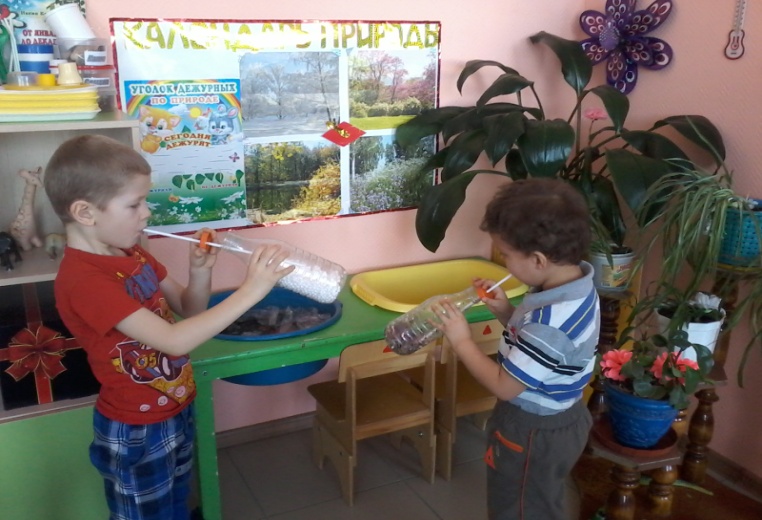 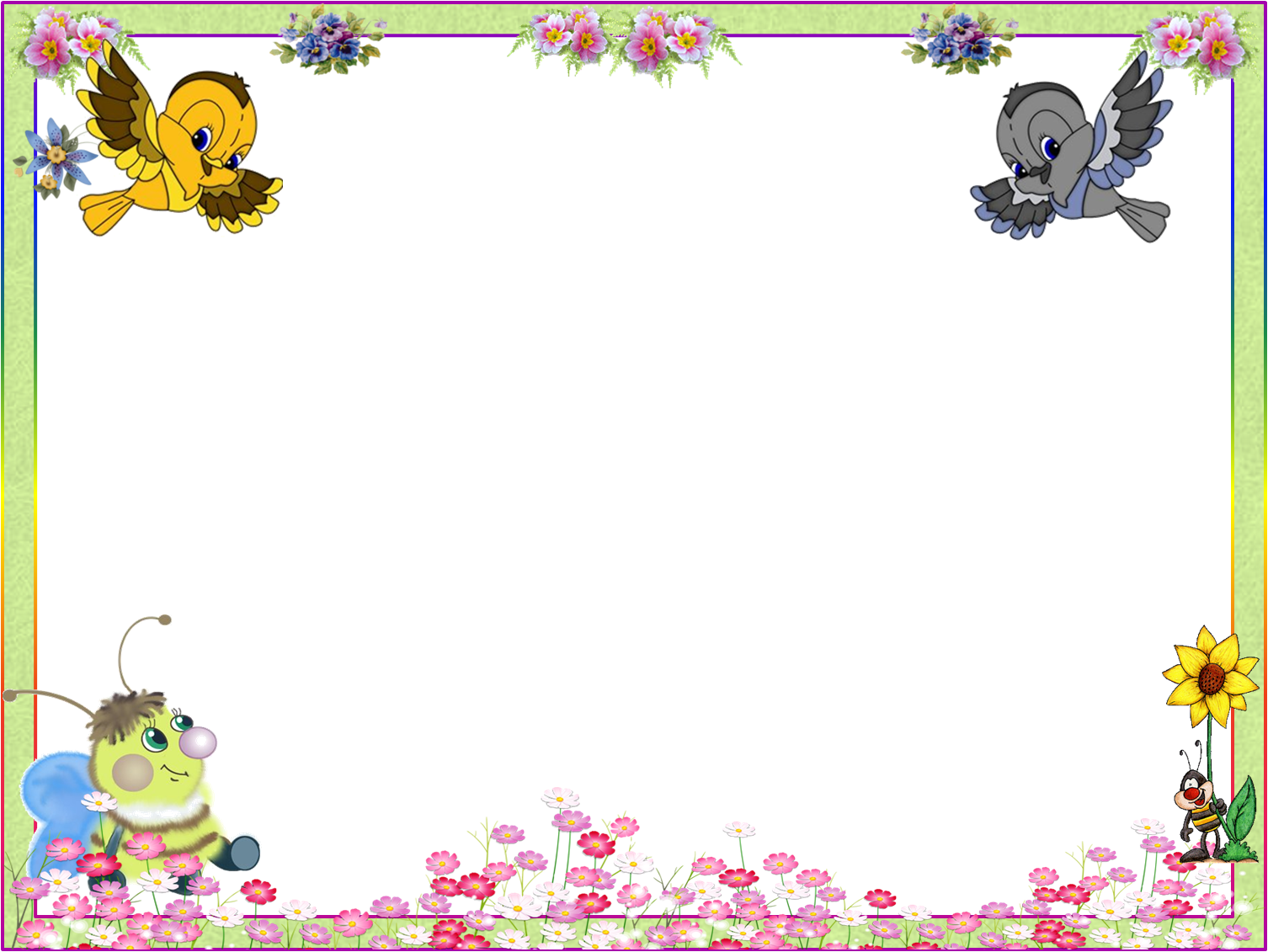 Упражнения для глаз
Раз –налево, два – направо,Три –наверх, четыре — вниз.А теперь по кругу смотрим,Чтобы лучше видеть мир.Взгляд  направим ближе, дальше,Тренируя мышцу глаз.Видеть скоро будем лучше,Убедитесь вы сейчас!А теперь нажмем немногоА теперь нажмем немногоТочки возле своих глаз.Сил дадим им много-много,Чтоб усилить в тыщу раз!
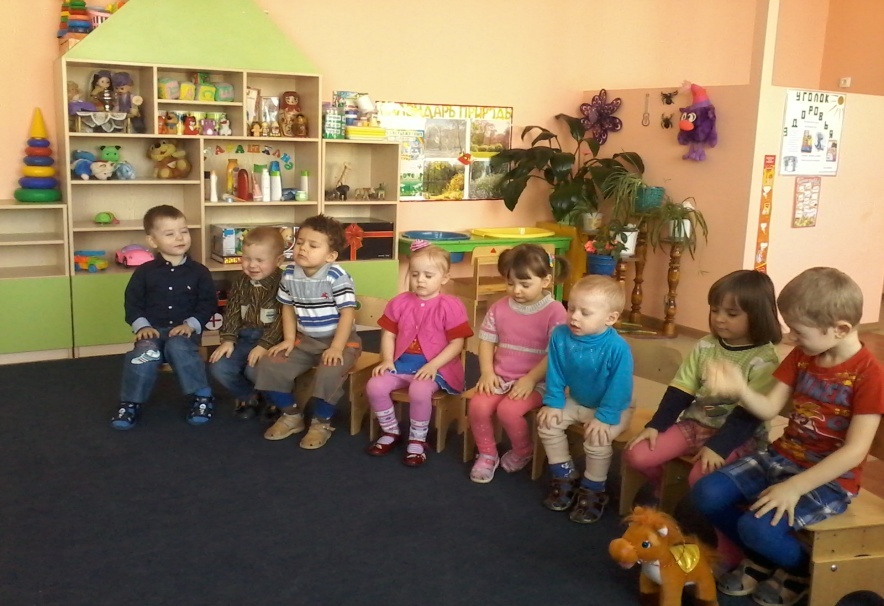 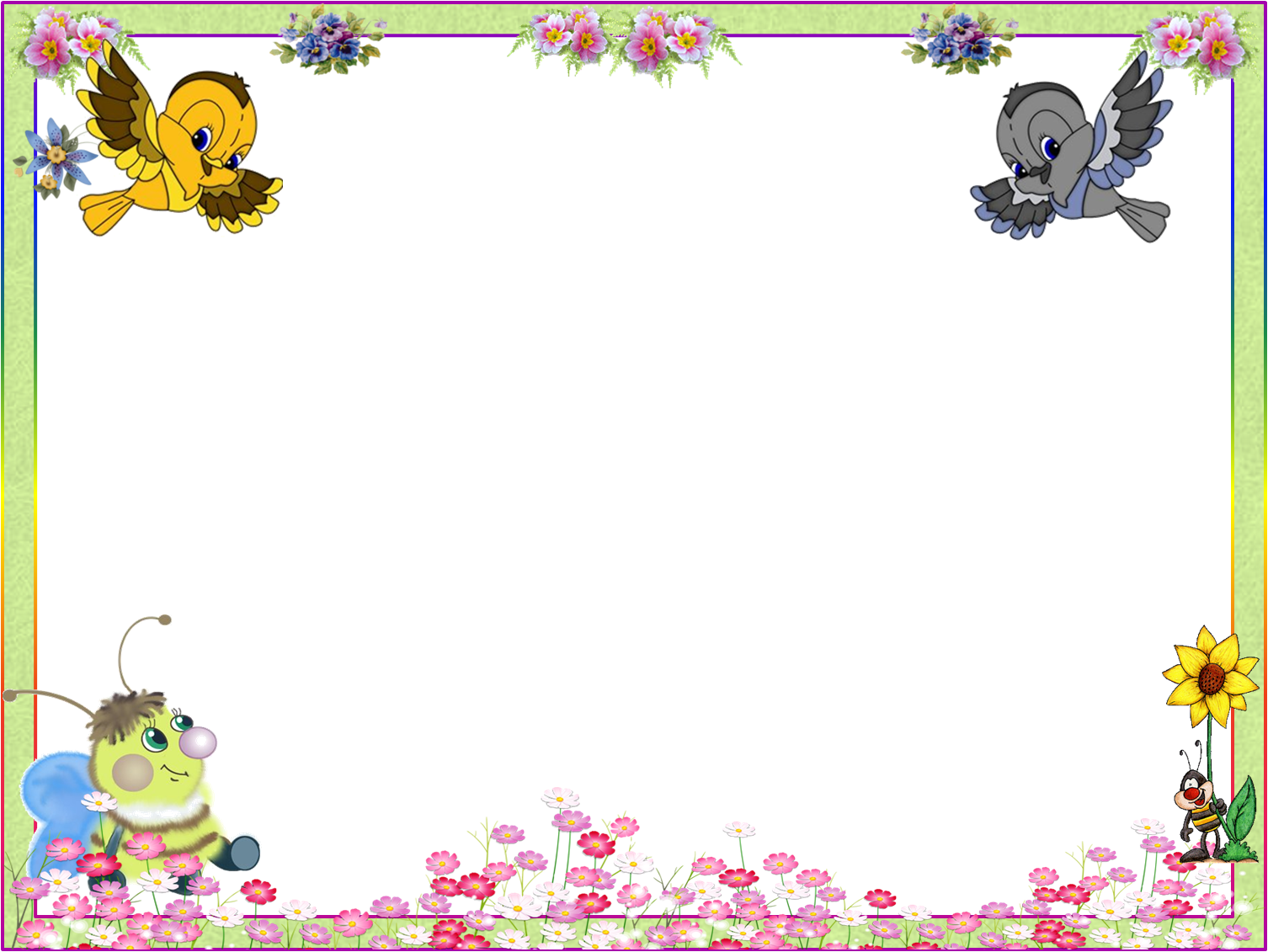 Профилактика и коррекция плоскостопия
«Совушки» самомассаж стоп.
Переступать по канату приставным шагом
 правым и левым боком,
пятка ставится на пол, 
пальцы стоп обхватывают канат.
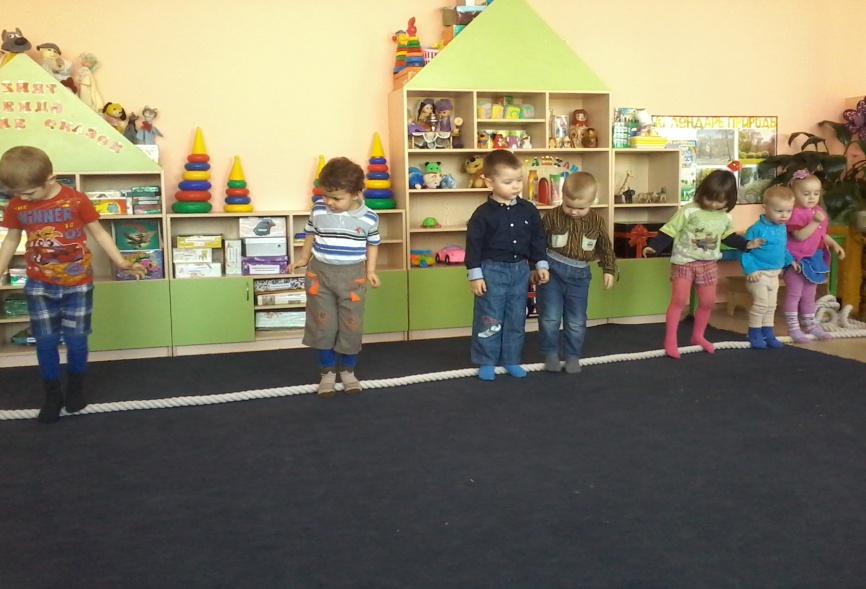 Смельчаки» самомассаж стоп.
Прокатывание палочки друг другу
 одной ногой,
тоже другой ногой.
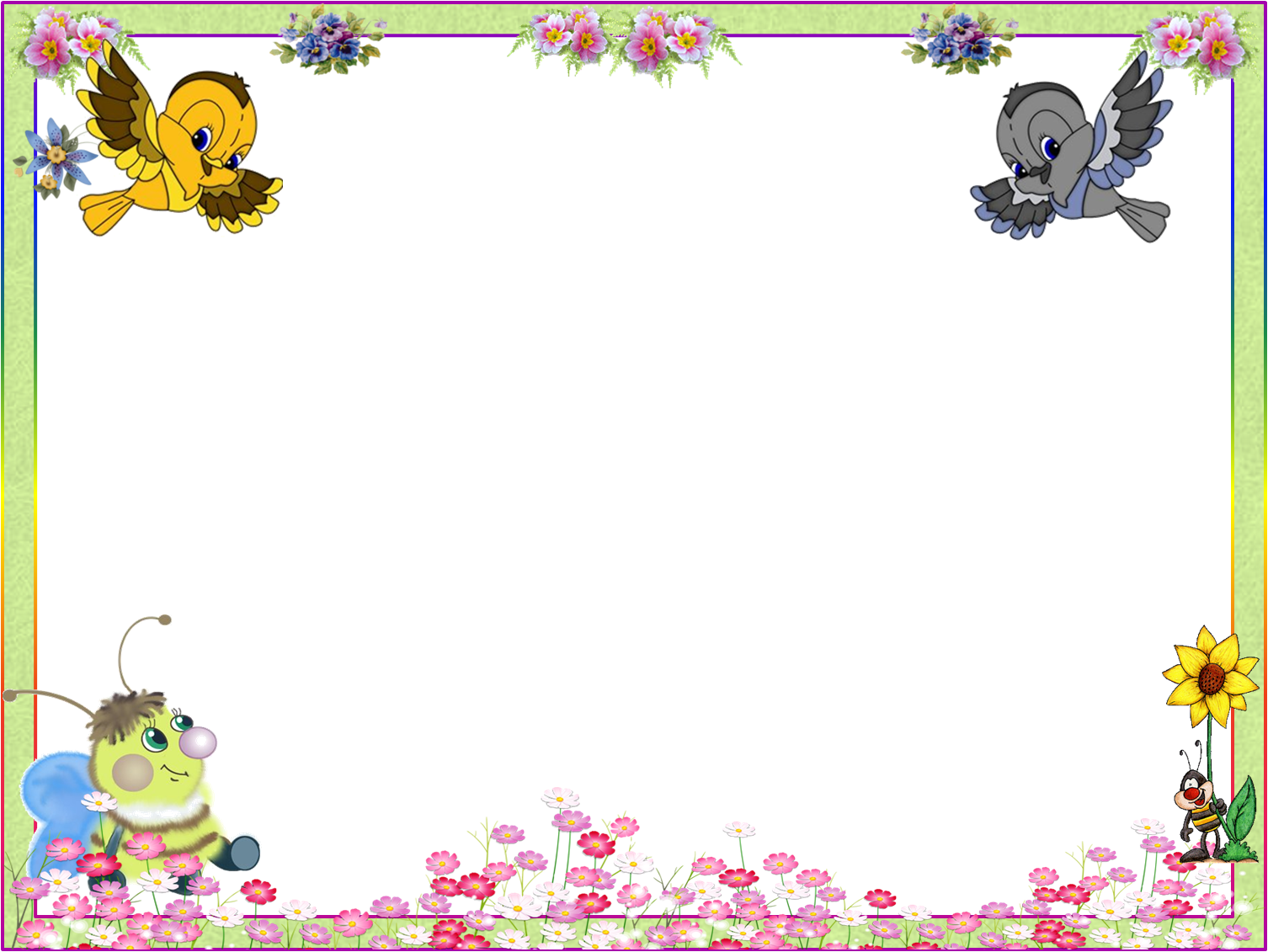 Развитие маннипулятивной деятельности
Покатаем и потрем, вверх подбросим и поймаем
И иголки посчитаем, пустим ёжика на стол,
Ручкой ёжика прижмём и немного покатаем,
Потом ручку поменяем.
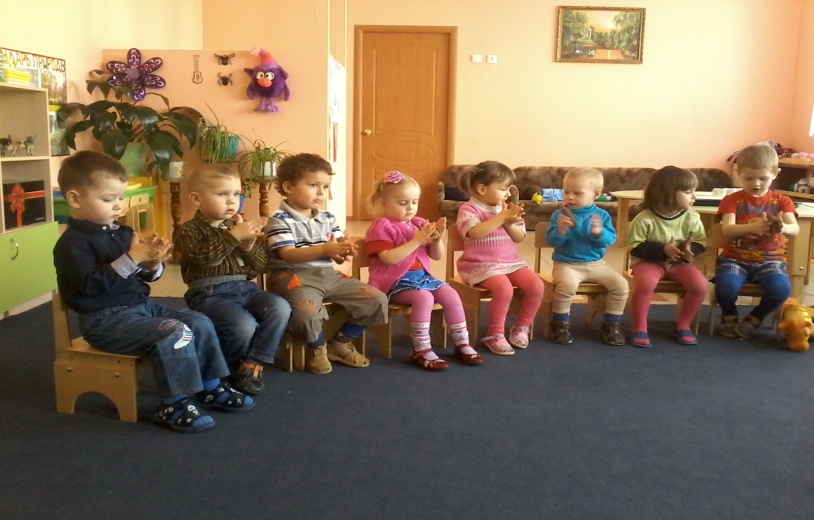 Я мячом круги катаю,
Взад вперед его гоняю.
Им поглажу я ладошку
Будто я сметаю крошку,
И сожму его немножко,
Как сжимает лапу кошка,
Каждым пальцем мяч прижму,
И другой рукой начну.
В настоящее время острейшей проблемой является то, что уровень здоровья детей недостаточно развит. Именно поэтому передо мной возникает ряд проблем, касающихся процесса сохранения и укрепления здоровья детей, причина этому лежит в социальном уровне людей.	Исходя из этого сегодня  приходится самостоятельно пересматривать подходы к формированию привычек к здоровому образу жизни у детей и корректировать на этой основе образовательно - воспитательный процесс.              В ходе проведённой работы с детьми: -   сформировалось осознанное отношение к своему здоровью ; -   стали лучше развиваться культурно - гигиенические навыки; -   успешно формируются привычки к здоровому образу жизни. У родителей повысился уровень знаний в области формирования, сохранения и укрепления здоровья детей, увеличился интерес к участию в физкультурных и оздоровительных мероприятиях вместе с детьми.
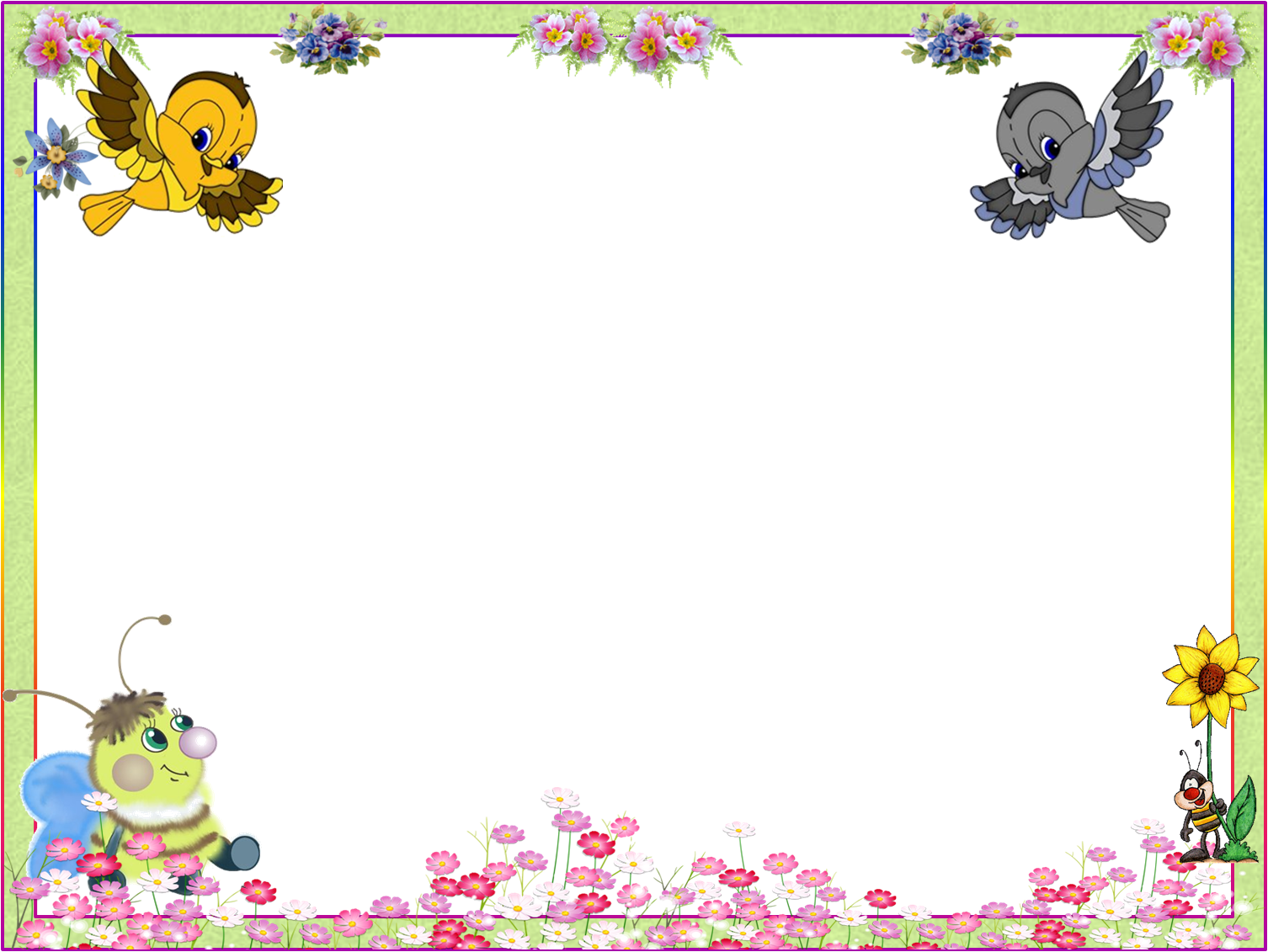 Здоровье свыше нам дано, 
учись, малыш, беречь его!